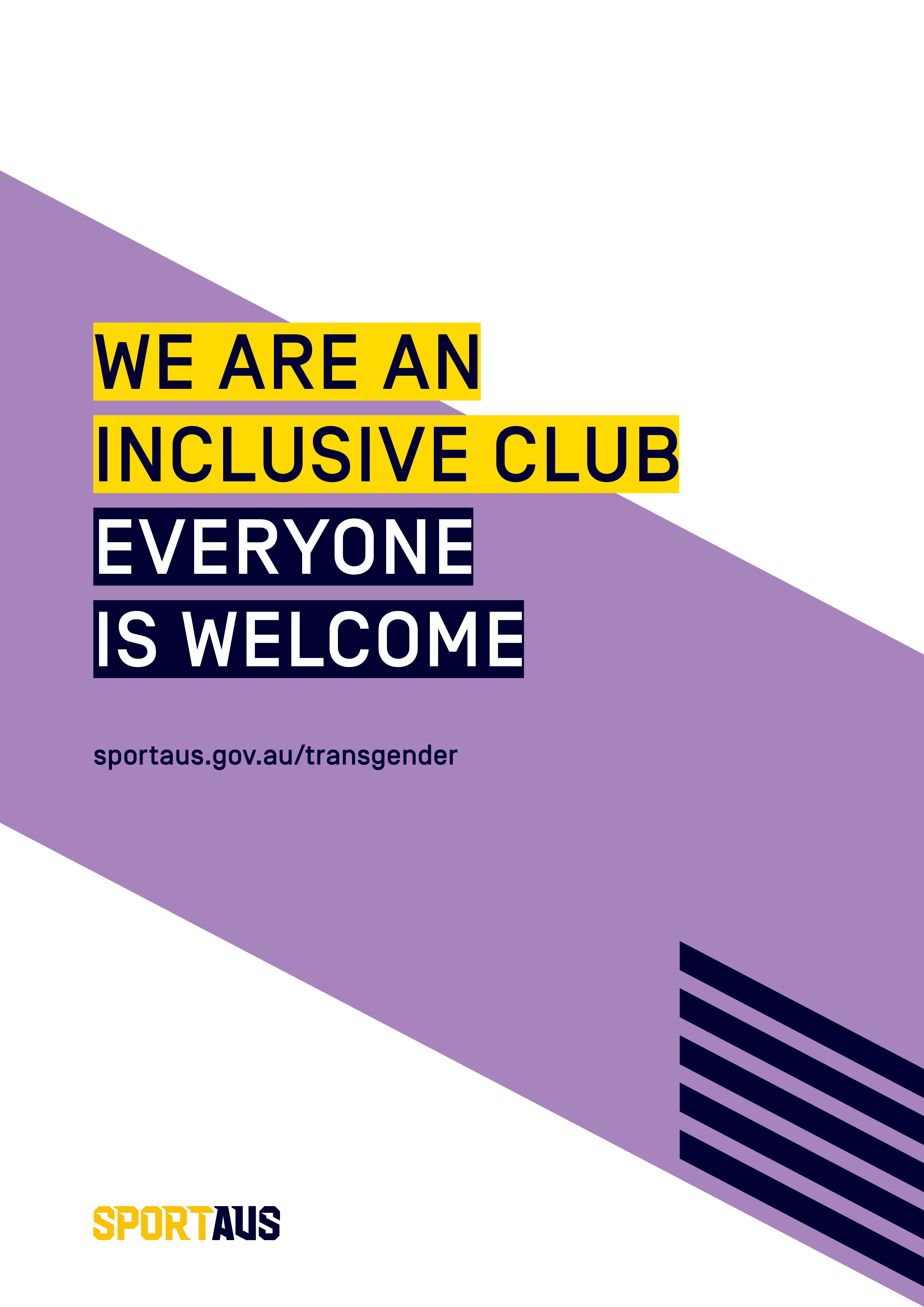 PLACE IMAGE HERE
<<INSERT CLUB LOGO HERE>>